Project Mentaal Welzijn bij Jongeren & Jongvolwassenen (12 – 25)
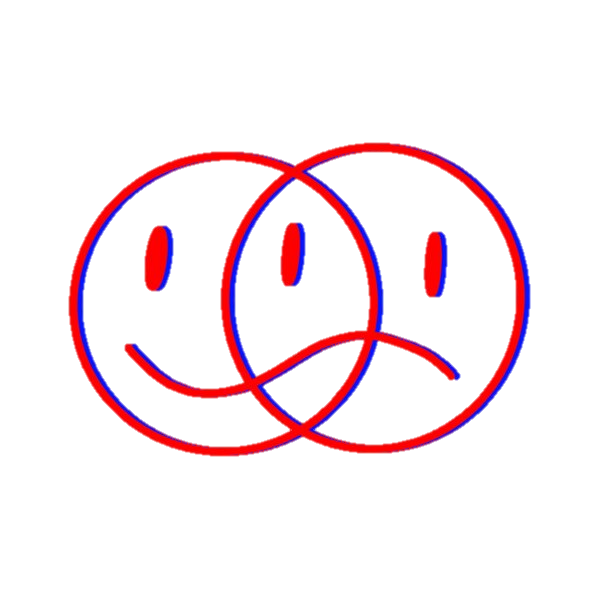 Ism Deerlijk, Kuurne, Wevelgem & Harelbeke
[Speaker Notes: Introductie]
Doel
Versterken van de regionale uitrol van het OverKophuis - OverKopnetwerk binnen Zuid West Vlaanderen
OverKop
Twee OverKophuizen binnen Zuid West Vlaanderen
Kortrijk 
Menen 
Ambitie om in iedere gemeente voor iedere jongere gepaste hulp op vraag van jongere voorzien
Uitbouw van antennepunten
Creëren van een laagdrempelige ontmoetingsplaats - “Safe Spaces”
Hulp op maat
Voortraject: Specifiek voor Kuurne, Harelbeke, Deerlijk en Wevelgem 
Try –out 
Vraag & aanbod
Participatief traject – Dialoog met jongeren
Uitwerking participatiespel & participatiemomenten
Contact zoeken met jongeren binnen de vier gemeenten
Eerste stap naar stuurgroepen ism jeugdwerkers 
Zoeken naar manier om mentaal welzijn bespreekbaar te maken op een laagdrempelig manier
Interactief spel 
Jongeren bevragen over het thema mentaal welzijn, vindplaatsen van jongeren binnen de gemeente en verschillende methodieken van bevraging
Spelbord Participatiespel
Participatief traject: Enquête
Online bevraging: Verspreiding via QR Code  (December - januari)
Verspreiding QR code over de vier gemeenten
Outreachend (scholen, jeugdhuizen, voorzieningen,…)
Affiches, stickers & stressballen

Waar maken jongeren zich zorgen over

Met wie praten ze over die zorgen?

Drempels om geen hulp te zoeken
[Speaker Notes: In’t kort; wat hebben we zoal gedaan per gemeente? Wanneer voelen we dat het het beste werkt?]
Participatief traject: Enquête
Acties om de QR code te verspreiden
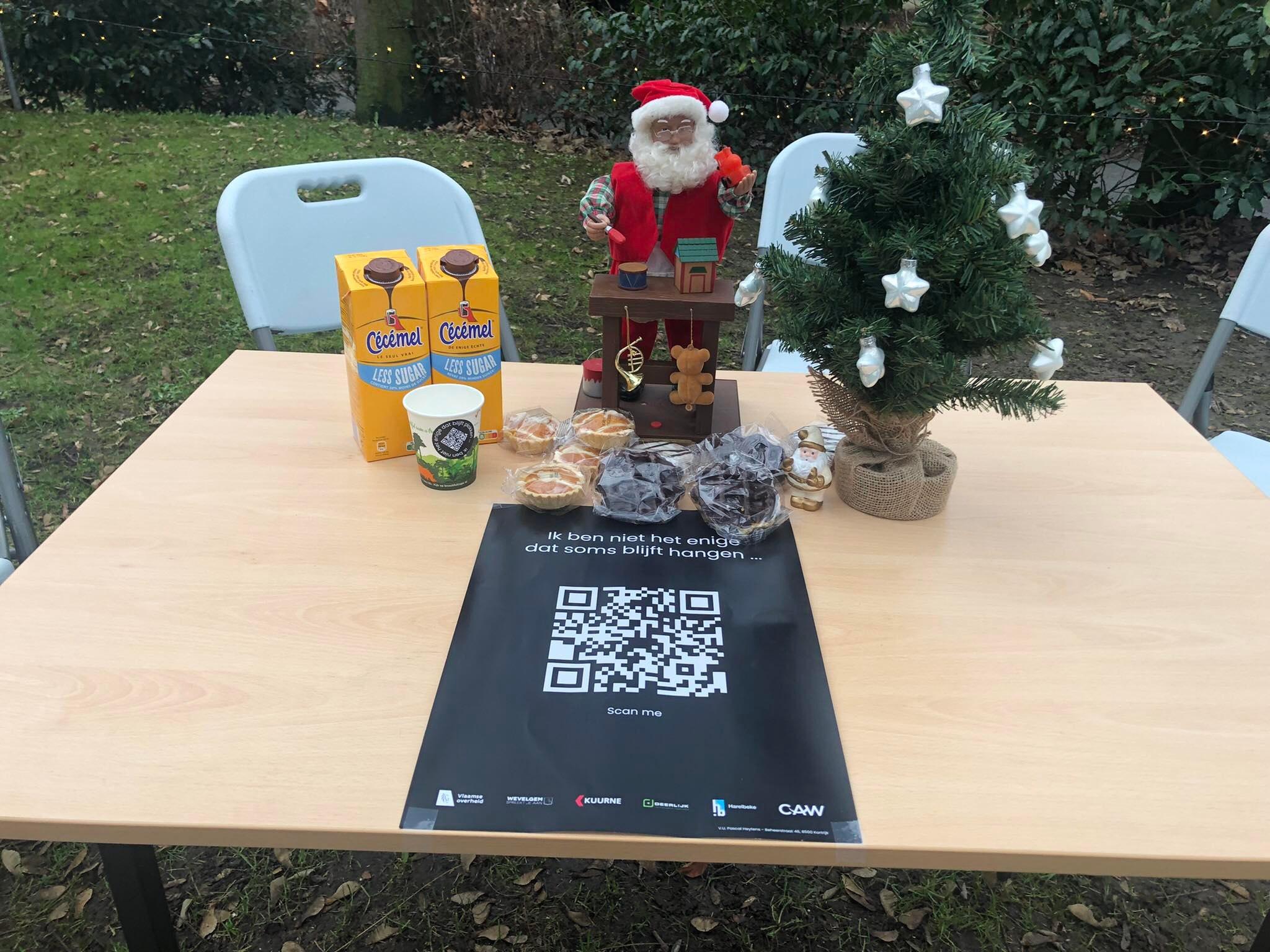 [Speaker Notes: Wat hebben we zoal gedaan:
Deerlijk
Jeugdhuis (jeton actie) 
Jeugdbewegingen
Via sociale dienst 
Speelpleinwerking
Chocomelk actie in het park
Harelbeke
Arktos
Actie in guldensporen college
sportdienst 
jeugdhuis 
sociale media van jeugdbewegingen
blokkende studenten
Kuurne
actie in overkophuis
blokkende studenten
school 
Wevelgem
thema avond jeugdhuis 
scholen 
Outreachend (jasper)]
Analyse resultaten & 
signalen per gemeente
Invulpercentage enquête per gemeente
Resultaten Enquête
Waar maken jongeren zich zorgen over?
In de knoop liggen met mezelf – 41,8%
Er willen zijn voor anderen maar niet weten hoe – 40,3%
Eenzaamheid – 39,6%
Tijd nemen voor mezelf en gericht ontspannen – 31,3%
Veiligheid & Vragen over relatie(s)(problemen)   – 17,9%
Signalen & bevindingen
Waar maken jongeren zich zorgen over?
Jongeren willen er heel vaak zijn voor anderen
Voelen dat het met anderen niet goed gaat maar weten niet altijd wat te doen of hoe ze dit gesprek kunnen aangaan
Alarmerend hoge resultaten rond suïcidaliteit - bijna ⅕!
Jongeren voelen zich eenzaam, 
Corona blijkt uit gesprekken een belangrijke oorzaak te zijn
Missen ontmoeting
Praten helpt…
Met wie zouden jongeren praten
 over hun zorgen of problemen?
Gebundelde resultaten van die vier gemeenten
Resultaten enquête
Wat is een drempel om voor professionele hulp te kiezen?
Mijn problemen zijn niet erg genoeg– 45,5%
Ik heb hier geen nood aan – 36,6%
Deze persoon is een onbekende – 25,4%
De kostprijs – 23,9%
De reactie van anderen– 16,4%
Signalen & bevindingen
Drempels
Onderschatten vaak hun eigen problemen 
In dialoog wel vaak snel duidelijk dat er toch iets speelt 
Participatiespel 
Professionele hulp (bv: een psycholoog) 
Enkel voor mensen met “zware” problemen
Hier ook vaak een taboe 
Jongeren zitten in met hoe anderen hierop zullen reageren
Praten met een onbekende is en blijft een grote drempel
Belang van vertrouwensfiguren
Kostprijs blijft een grote drempel 
⅕ Geeft aan hierdoor geen hulp te kunnen/willen zoeken
Zou de aanwezigheid van één of meerdere professionele vertrouwensfiguren op een specifieke plek binnen deze gemeente een meerwaarde betekenen voor jou?
Gebundelde resultaten van die vier gemeenten
Waar zou je het liefst eens met zo'n vertrouwenspersoon babbelen voor advies, vragen, als het wat minder gaat,...? - Kuurne
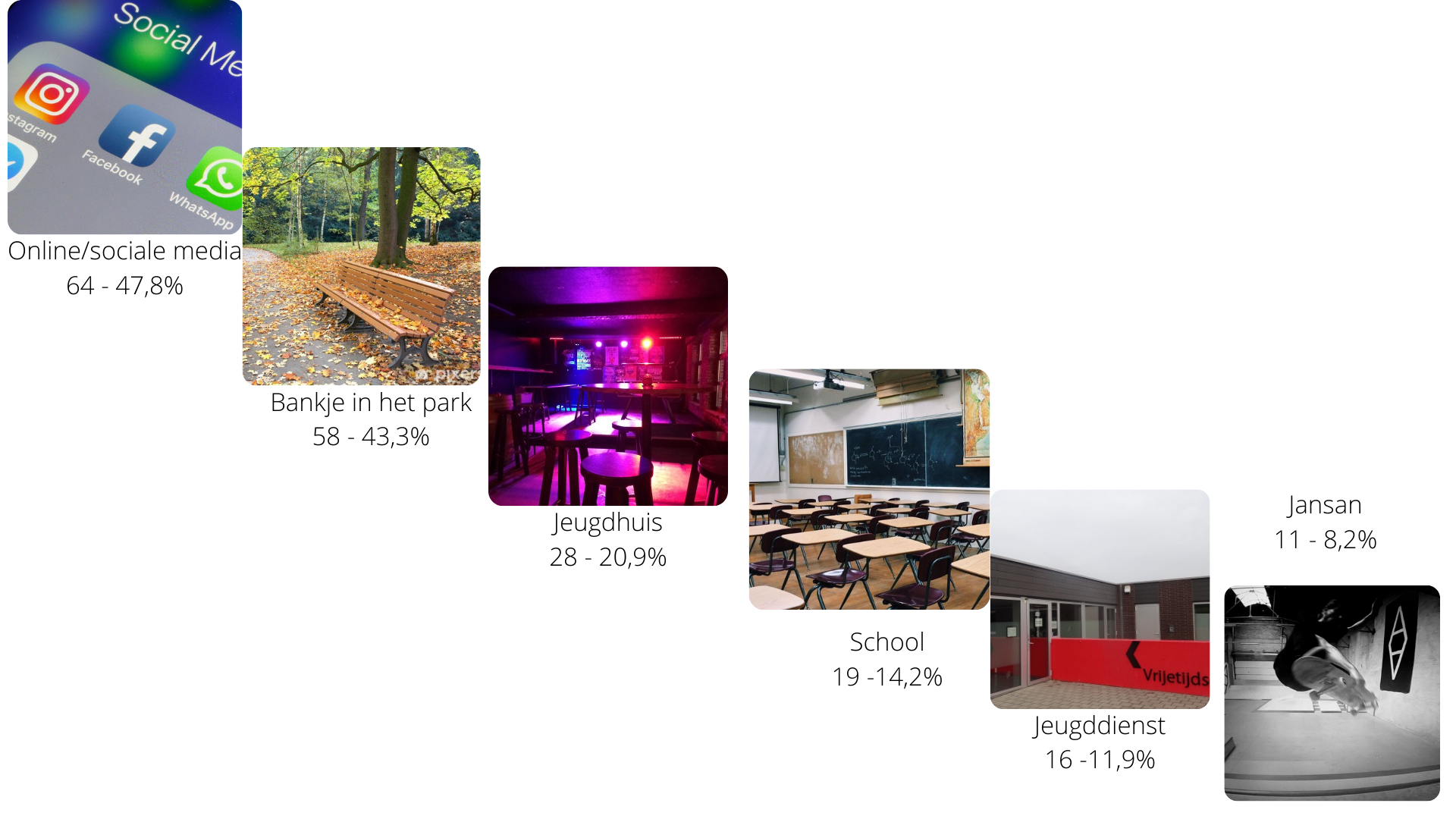 Heb je al gehoord over OverKop en denk je dat zo'n werking in jouw gemeente interessant zou kunnen zijn?
Gebundelde resultaten van die vier gemeenten
1/2de kent het huis niet 
nog meer inzetten op bekendmaking
1/2de kent het wel en ziet het wel werken (ondanks korte periode dat het bestaat)
Wat zou kunnen helpen om je beter in je vel te voelen
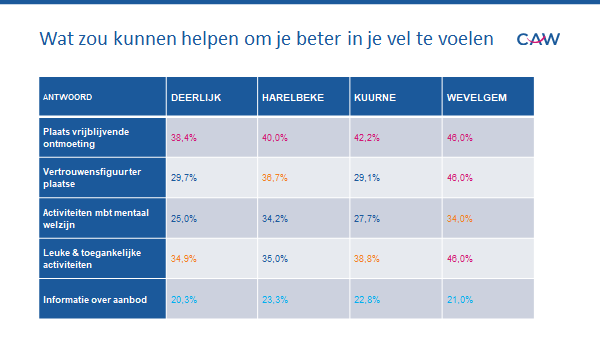 Algemene bevindingen bevraging
Vooral nood aan een laagdrempelige ontmoetingsruimte waar ingezet wordt op leuke en toegankelijke activiteiten
Focus hoeft niet steeds op mentaal welzijn te liggen!
Huiselijke sfeer 
Aanwezigheid van natuur/gesprekken in buitenlucht 
Anonimiteit blijft kernbegrip
Jongeren voelen zich gehoord/zijn blij dat we met het thema aan de slag gaan
We merken dat zowel in grote en kleinere steden de resultaten wel best gelijklopend zijn
Outreachend werkers of de kans om outreachend te werken helpen zeer hard om jongeren te bereiken 
Fysiek in dialoog gaan met jongeren werkt!
Ook scholen geven aan zoekende te zijn in wat ze kunnen betekenen voor hun studenten
Aanbod
Overkoepelend over alle vier gemeenten
Thema ‘In de knoop liggen met mezelf’

Chatten met Joke 
Verder verspreiden & inzetten op bekendmaking
Joke als (vertrouwens)persoon voorstellen aan jongeren
Uitwerken van een podcast - Radio Quindo 
Verschillende thema’s aan bod laten komen en bespreekbaar maken
Lijm tussen het aanbod 
Live of via livestream
Mogelijkheid bieden tot interactie/participatie

Jeugddienst/jeugdwerkers gaan versterken/ondersteunen door regionaal aanbod meer bekend te maken
Aanbod
Overkoepelend over alle vier gemeenten
Thema ‘Eenzaamheid’
Babbel(b)aars
Mogelijkheid creëren tot ontmoeting via thema avonden/uitnodigen sprekers/ 
nabespreking na activiteiten 

Thema ‘Er willen zijn voor anderen maar niet (altijd) weten hoe’

Jeugdadviseurs/Koprollers
Jongeren door jongeren laten steunen, informeren of doorverwijzen richting hulp 
Procesmatig doorheen project laten evolueren
Aanbod op maat per gemeente
Kuurne
Thema ‘In de Knoop liggen met mezelf’
Workshop ‘Bounce Young’ via Arktos 
Versterken van veerkracht en kritisch denken bij jongeren 

Thema ‘Eenzaamheid’ & ‘Vrije Tijd en gericht ontspannen’
Inzetten op verbinding, vrije tijd en ontmoeting via muziek 
Spotify playlisten in thema, linken aan podcast, aanbieden van workshops,…
Laagdrempelige activiteiten organiseren ifv ontmoeting
Bv: Boterhammen in het park

Thema ‘Suïcidaliteit’
Suïcidaliteit bespreekbaar maken 
Theaterstuk “Een Pleidooi voor Zelfmoord”
Vanuit de gemeente laten organiseren 

LOCATIE: 
JH Tap
Blijvend inzetten op outreachend werken
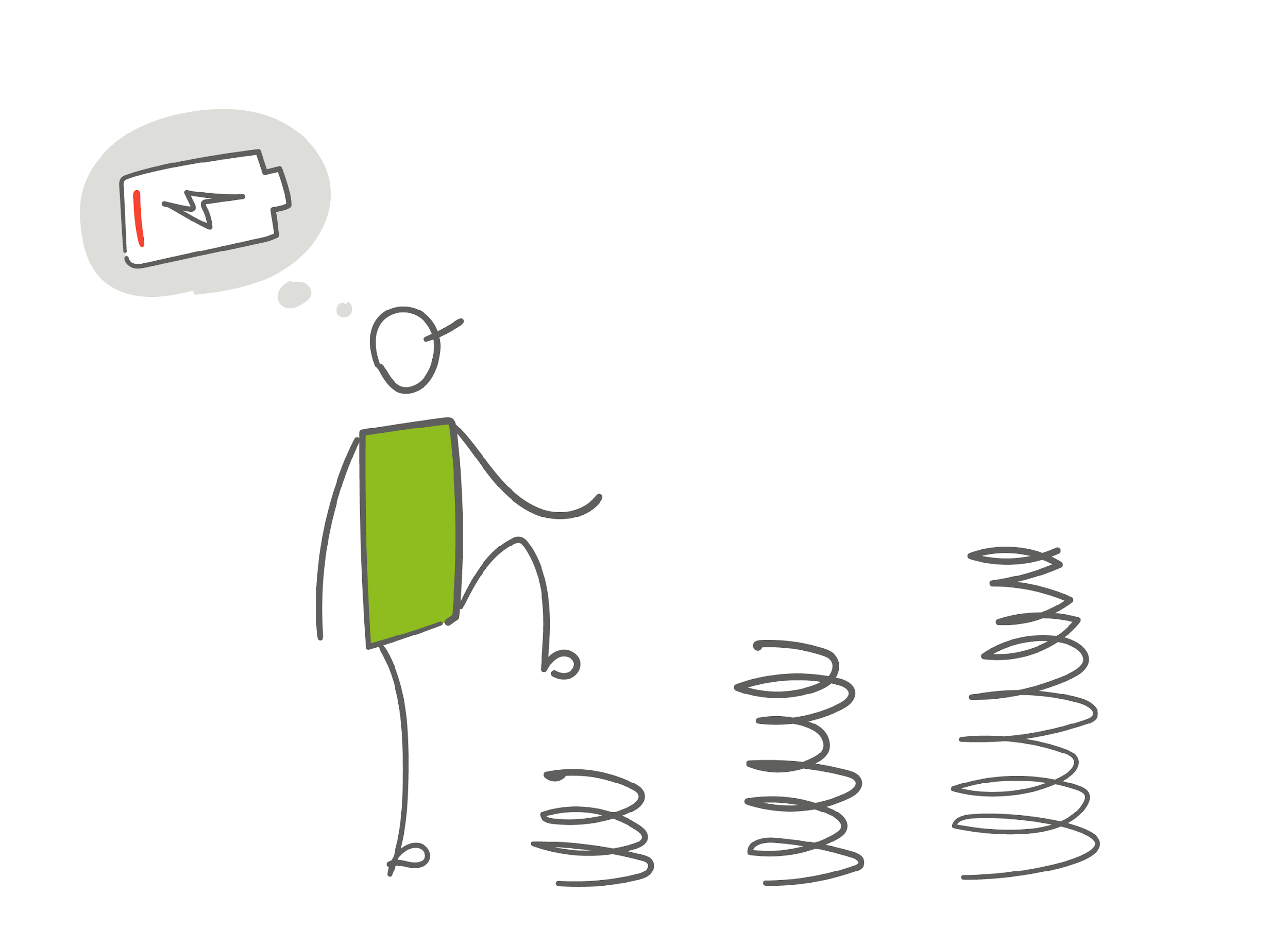 Enkele datums
Kuurne
Babbelbar
Woe 30/3 @JH Tap
Woe 27/4
Woe 25/5
Woe 29/6



Radio Quindo
Za 26/3 namiddag @JanSan
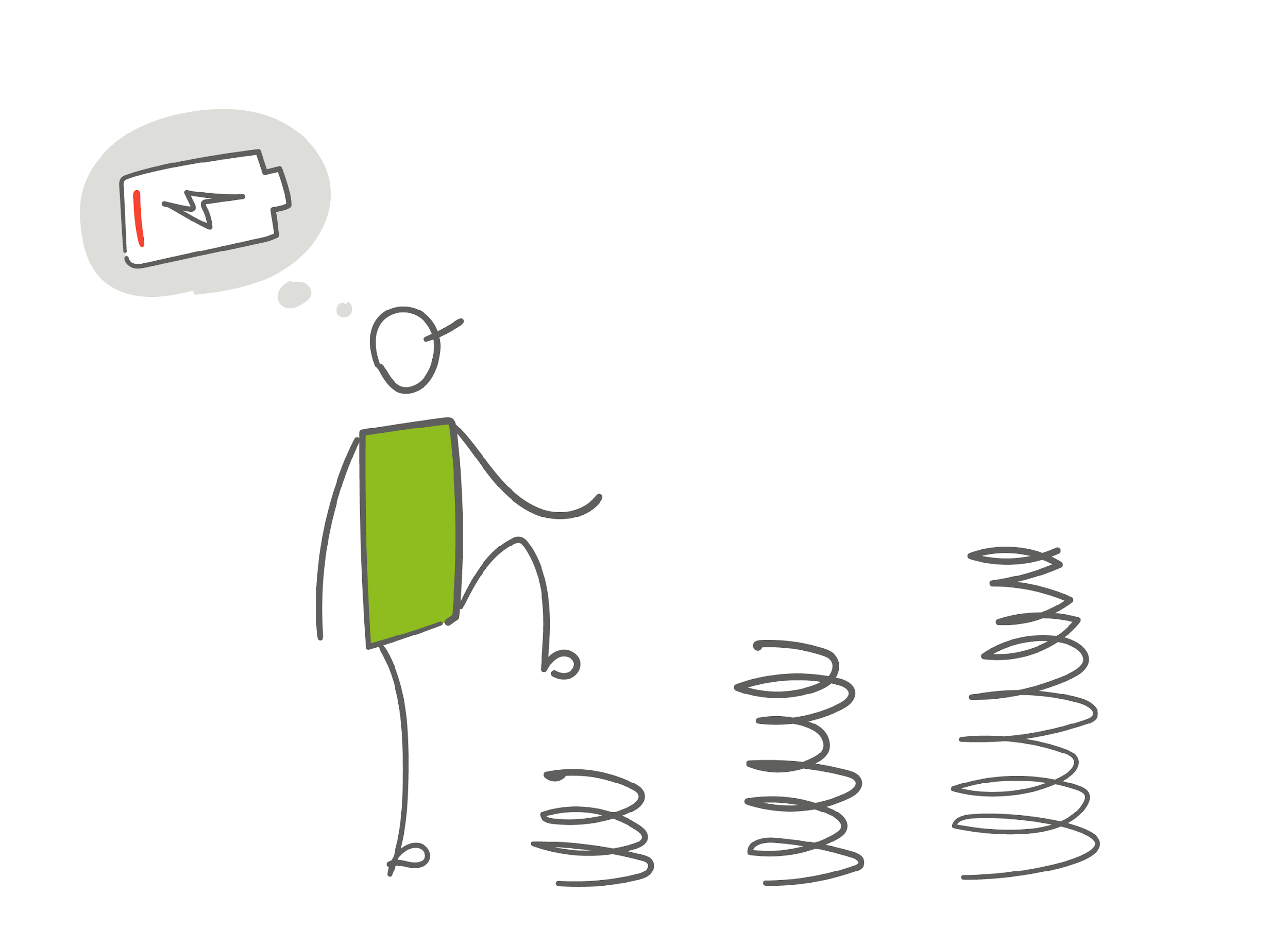 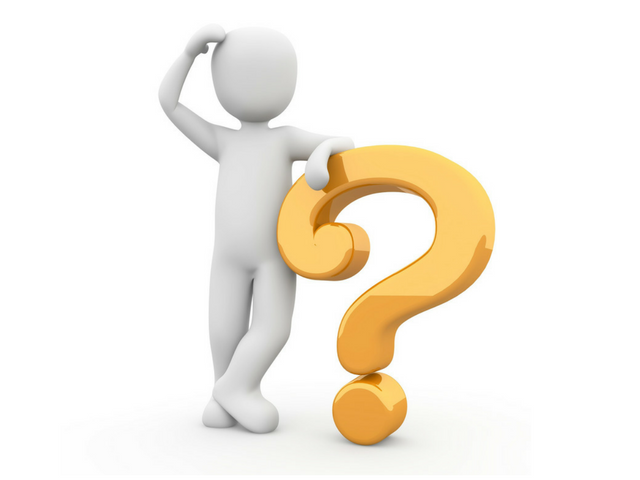